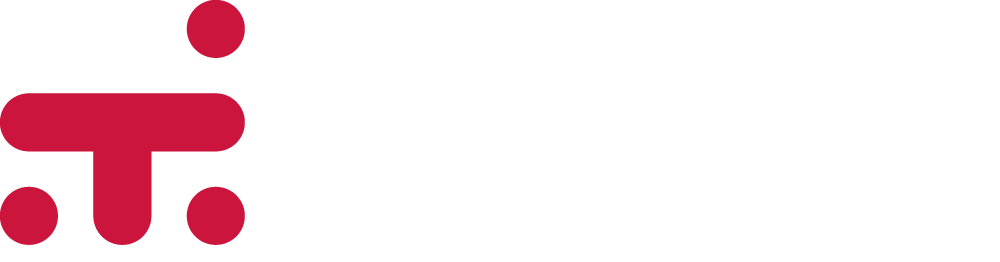 19.03.2024
Řídicí výbor ITI Českobudějovické aglomerace29. 4. 2024
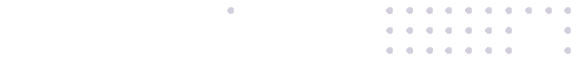 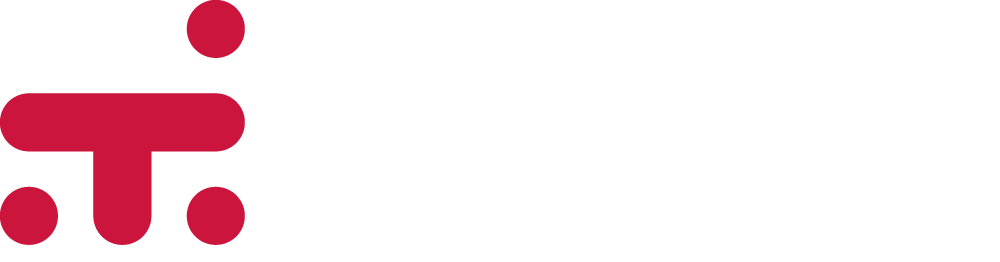 1.	Volba nového člena ŘV
Jihočeská hospodářská komora České Budějovice navrhuje nového zástupce v Řídicím výboru ITI Českobudějovické aglomerace – Ing. Lenku Hájkovou, ředitelku oblastní kanceláře JHK České Budějovice za Lenku Vohradníkovou, DiS.

Usnesení č. 294/2024
Řídicí výbor ITI ČBA schvaluje nového člena Ing. Lenku Hájkovou za Lenku Vohradníkovou, DiS. jako zástupce za Jihočeskou hospodářskou komoru České Budějovice.
(Pro/Proti/Zdržel se)
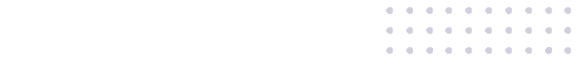 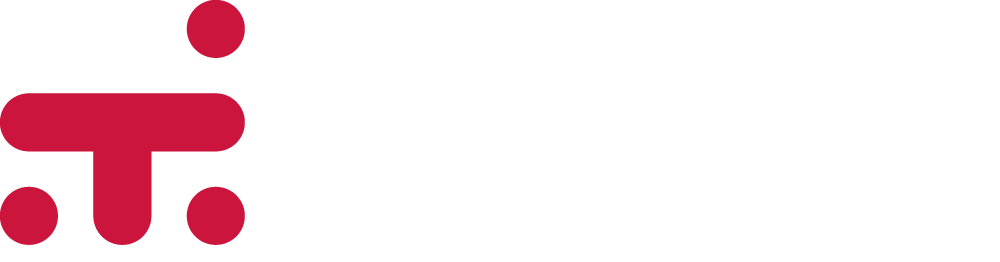 2.	Informace o realizaci strategií
Přehled plnění finančního plánu IPRÚ k 31. 12. 2023 – ukončení realizace
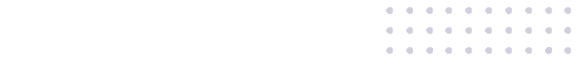 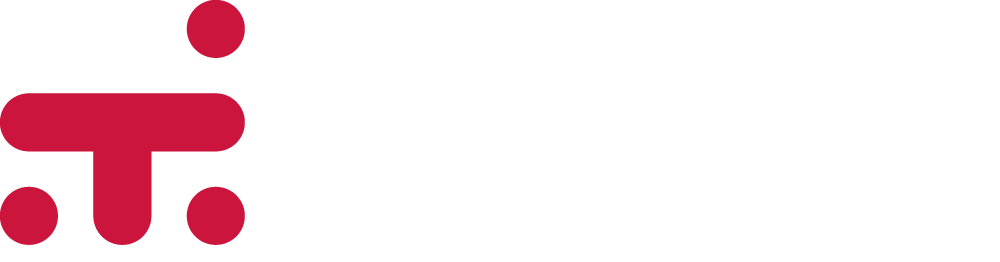 Informace o realizaci ITI ČBA
6 OP - 100 strategických projektů - celková alokace EU 1 704 516 774 Kč
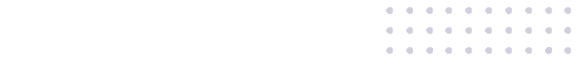 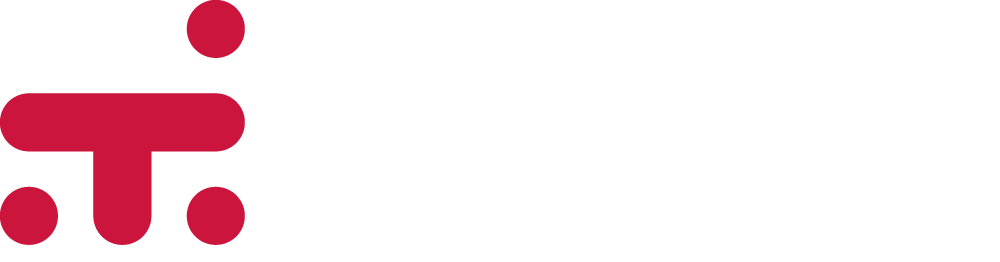 Informace o realizaci ITI ČBA
Programový rámec IROP – předloženo 25 ŽoD, 15 ŽoD s PA
Programový rámec OP Doprava – 1 ŽoD
Programový rámec OP JAK – 1 ŽoD
Programový rámec OP ŽP, OP TAK – dosud nečerpáno
OP Z – 7 ŽoD, alokace vyčerpána
OP TP – 1 ŽoD, doba realizace rozložena na 4 období
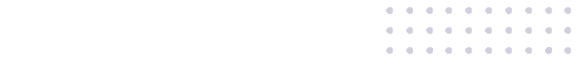 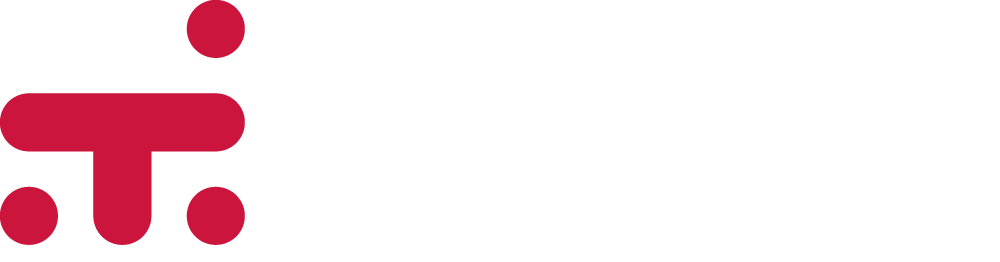 Změna Programového rámce IROP
V lednu 2024 byla schválena 1. změna PR IROP:
Sloučení více projektů do jednoho projektu
Opatření 04. Základní školy  -  5 projektů
Opatření 07. Revitalizace a vybavení pro činnost památek k ochraně kulturního dědictví  - 2 projekty Římskokatolické farnosti
Záměna projektů v Opatření 02. Zelená infrastruktura ve veřejném prostranství měst a obcí  - odstoupení od projektu : 
Veřejné prostranství v okolí Slávie (negativní stanovisko AOPK) 
Úprava náměstí před KD Vltava (financováno z Norských fondů)
Projekty nahrazeny projektem Sluneční ostrov – Jiráskovo nábř., České Budějovice (náhradní projekt ve 130% alokace).
Řídícím výborem schváleno na jednání 25. 11. 2023
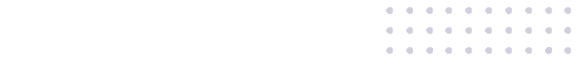 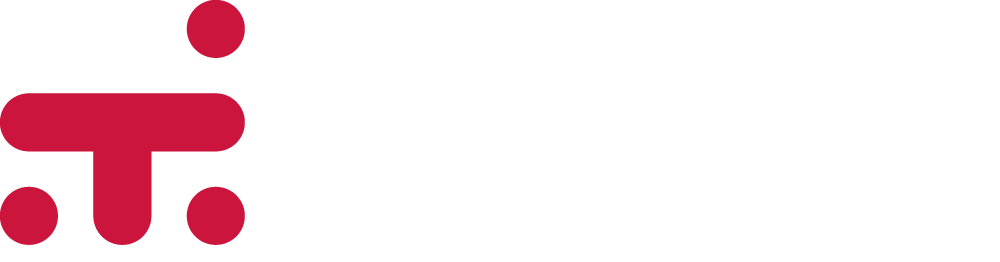 Harmonogram realizace ITI ČBA - IROP
ŽoD 2022 - 2024
eGovernment 
Elektronizace IT služeb MMČB  - alokace vyčerpána

Telematika pro veřejnou dopravu
Modernizace odbavovacích terminálů ve vozidlech MHD
Modernizace stávajících informačních systémů pro cestující a výstavba nových panelů na zastávkách MHD

Nízkoemisní a bezemisní vozidla MHD 
Pořízení parciálních článkových trolejbusů

Bezpečnost nemotorové dopravy 
4 žádostí o dotace (obce Ledenice, Trhové Sviny, Štěpánovice, Vitín)
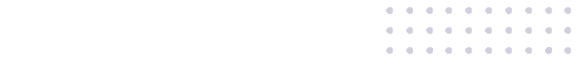 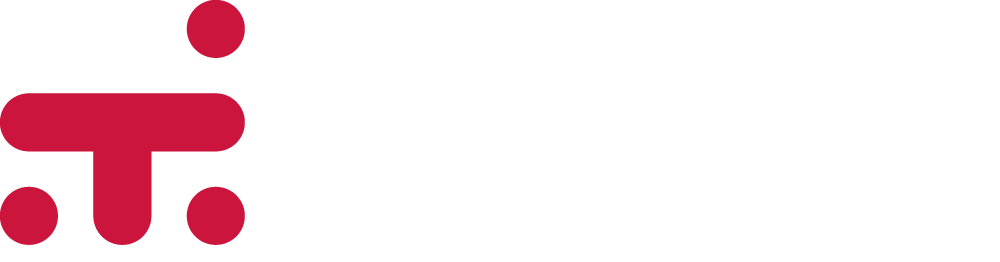 Harmonogram realizace ITI ČBA - IROP
ŽoD 2022 - 2024
Odborné učebny na ZŠ 			
ZŠ Borovany	
ZŠ Trhové Sviny – 2 ŽoD
ZŠ Nerudova ČB – 2 ŽoD
ZŠ Strýčice
ZŠ Matice Školské ČB
ZŠ Kubatova ČB – 2 ŽoD
ZŠ Nová ČB 
ZŠ Zliv
ZŠ Rudolfovská  


Navýšení kapacity MŠ
MŠ Lišov
MŠ Srubec
MŠ Boršov nad Vltavou
MŠ Adamov
	
Neformální vzdělávání 
DDM ČB
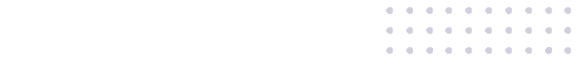 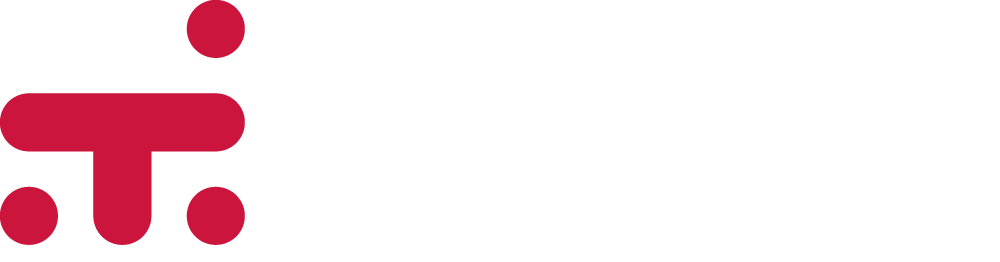 Harmonogram realizace ITI ČBA - IROP
ŽoD 2022 - 2024
Cyklostezky 
Cyklostezka Munice - Zliv
Cyklostezka Park Dukelská  
Cyklostezka Branišovská – Na Sádkách
Cyklostezka Branišovská ul.,  Park 4D, Novohradská ul. 

Veřejná prostranství
Park Dukelská, Park Mánesova Čechova, Park 4 Dvory - ČB
Revitalizace prameniště a veřejného prostranství v okolí kaple Panny Marie Lurdské
Mahouš – stavební úpravy návsi II. etapa, východní část
Veřejné prostranství obce Planá
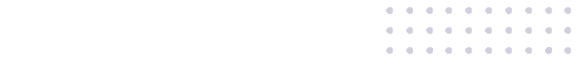 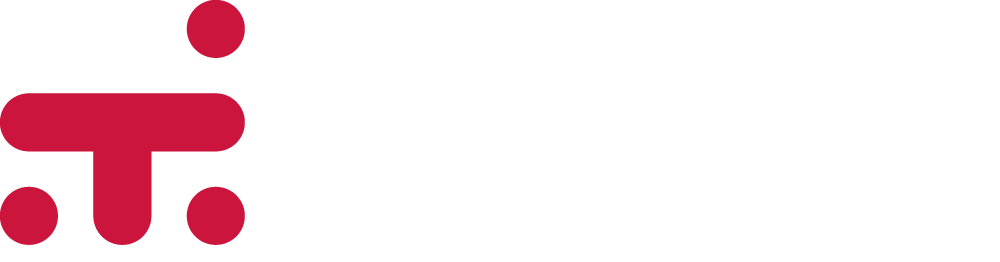 Harmonogram realizace ITI ČBA - IROP
ŽoD 2022 - 2024
Infrastruktura sociálních služeb
Noclehárna ul. Pekárenská

Památky, muzea a cestovní ruch
Kostel sv. Prokopa
Kostel sv. Mikuláše
Návštěvnické centrum Trocnov
Muzejní expoziční část Trocnov
Turistické informační centrum Dům umění ČB
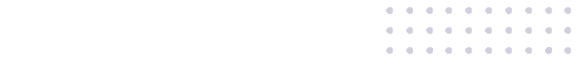 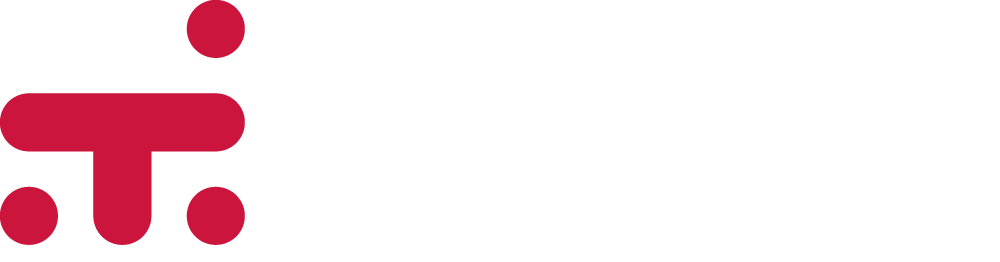 Harmonogram realizace ITI ČBA
OP Doprava
ŽoD 2022 - 2024 
Doplnění a modernizace SSZ na křižovatkách v ČB – I. Etapa
Doplnění a modernizace SSZ na křižovatkách v ČB – II. Etapa 
2. výzva OP D bude vyhlášena v 1. polovině 2025 s termínem pro odevzdání předběžné žádosti pravděpodobně do 06/2025.

OP ŽP
Snížení energetické náročnosti MŠ Zeyerova
Snížení energetické náročnosti MŠ Nerudova
Snížení energetické náročnosti ZŠ a MŠ T. G. Masaryka
Na ŘO odeslána žádost o prodloužení výzvy (původně do 09/2024).
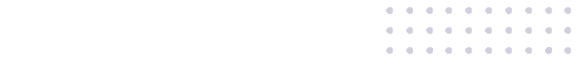 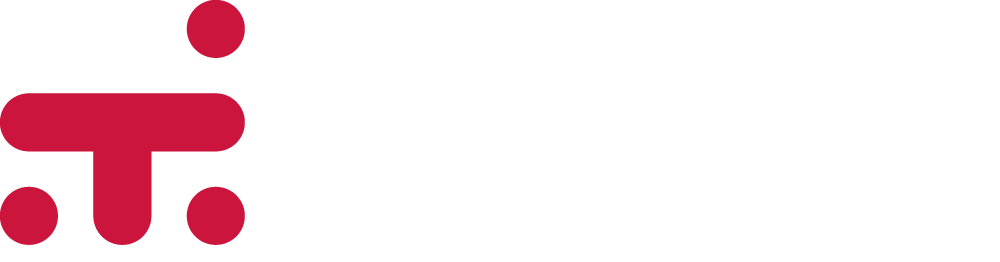 Harmonogram realizace ITI ČBA
OP JAK
Termín výzvy OP JAK - do 01/2025
BC AV ČR – předložena 1 ŽoD, 3 ŽoD budou předloženy do 31. 5.2024, 1 ŽoD do  31. 7. 2024
 JčU – 1 ŽoD bude předložena do 30. 4.2024,  3 ŽoD do 30. 6. 2024
VŠTE – 1 ŽoD bude předložena do 30. 9. 2024

OP TAK
V PR obsahuje 2 projekty – 1 projekt JčU, 1 projekt VŠTE
29. 4. 2024 došlo ke splnění poslední podmínky pro předložení PR. 
05/2024 bude předložen PR do výzvy ŘO
Po ukončení procesu hodnocení a schválení PR  (předpoklad 06/2024) mohou být předloženy ŽoD.
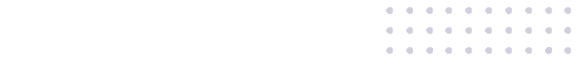 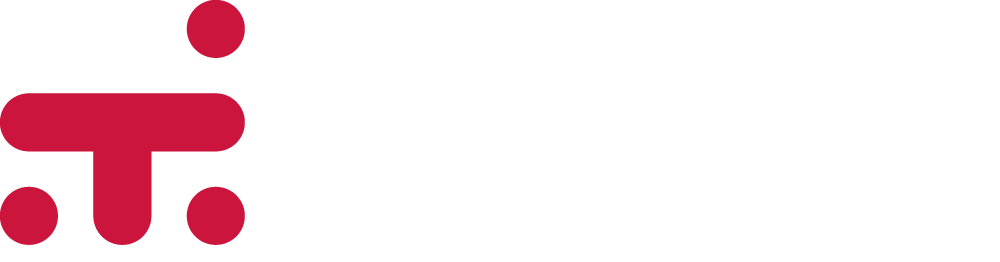 Statuty a Jednací řády ŘV a PS
Statut a jednací řád ŘV ITI ČBA
Sjednocení délky lhůt pro zasílání pozvánek, podkladů  a zápisu z jednání. Obsaženo v Čl. IV a Čl. V jednacího řádu.
Sjednocení vybraných postupů jednání a rozhodování – usnášení schopnost, rozhodovací většina. Obsaženo v Čl. IV  jednacího řádu.
Etický kodex Řídicího výboru ITI ČBA – nový dokument 
Statut a jednací řád PS ŘV ITI ČBA
Sjednocení délky lhůt pro zasílání pozvánek, podkladů  a zápisu z jednání. Obsaženo v Čl. IV a Čl. V jednacího řádu.
Sjednocení vybraných postupů jednání a rozhodování – usnášení schopnost, rozhodovací většina. Obsaženo v Čl. IV  jednacího řádu.
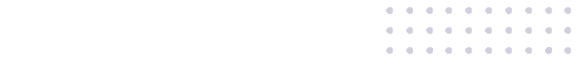 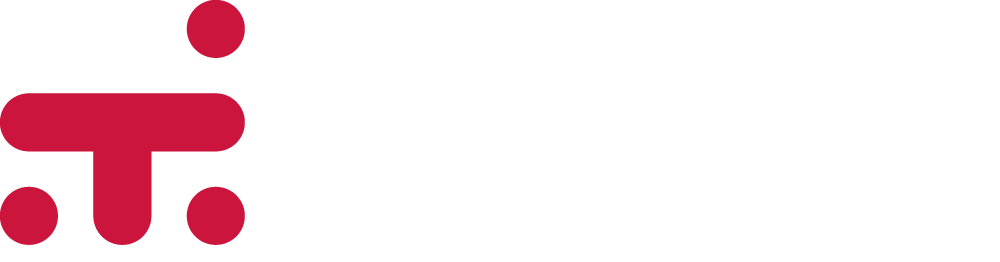 Statuty a Jednací řády ŘV a PS
Usnesení č. 295/2024
Řídicí výbor ITI ČBA schvaluje Statut a Jednací řád Řídicího výboru Českobudějovické aglomerace v předloženém znění.
(Pro/Proti/Zdržel se)
Usnesení č. 296/2024
Řídicí výbor ITI ČBA schvaluje Etický kodex Řídicího výboru Českobudějovické aglomerace v předloženém znění.
(Pro/Proti/Zdržel se)
Usnesení č. 297/2024
Řídicí výbor ITI ČBA schvaluje Statut a Jednací řád Pracovních skupin Řídicího výboru Českobudějovické aglomerace v předloženém znění.
(Pro/Proti/Zdržel se)
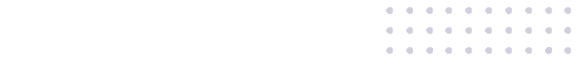 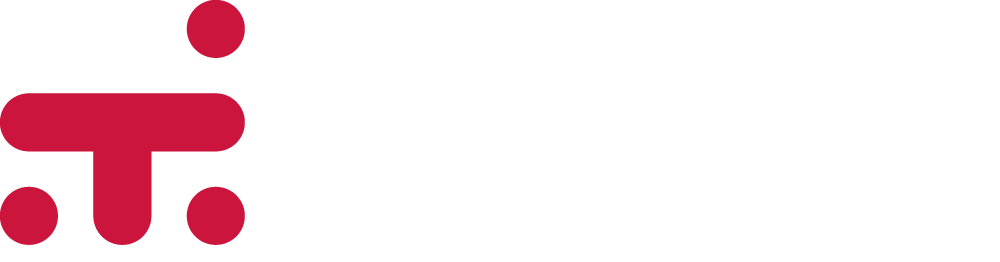 5.	Dodatek č. 1 k Vyjádření ŘV – Obec Boršov n. Vltavou
Projekt je ve fázi před předložením žádosti o dotaci.  
U tohoto projektu došlo k navýšení celkových způsobilých výdajů (původně 12 000 000 Kč, nově 13 200 000 Kč) a dotace (původně 8 400 000 Kč, nově 9 240 000 Kč) – nevyčerpaná alokace v opatření Navýšení kapacity MŠ v relaci 10%.
Změna těchto parametrů přispěje k rychlejšímu čerpání alokace v Opatření strategie – Navýšení kapacity mateřských škol.

Usnesení č. 298/2024
Řídicí výbor ITI ČBA schvaluje Dodatek č.1 k Vyjádření ŘV ITI ČBA o souladu projektu záměru se strategií k projektu „Přístavba mateřské školy“ ve věci navýšení celkových způsobilých výdajů o 1 200 000 Kč a navýšení dotace EU o 840 000 Kč.
(Pro/Proti/Zdržel se)
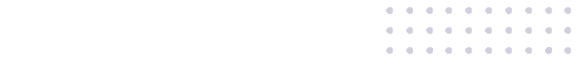 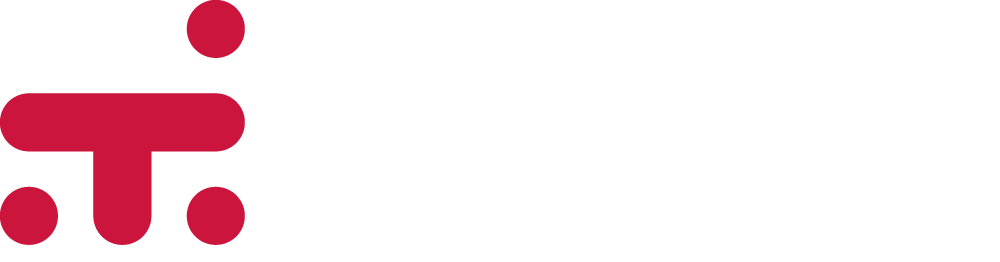 6.	Dodatek č. 1 k Vyjádření ŘV – Obec Srubec
Projekt je ve fázi předložené žádosti o dotaci. 
Na základě hodnocení ze strany CRR došlo ke snížení CZV projektu (původně 35 823 146 Kč, nově 35 812 899,94 Kč) a dotace (původně 25 076 202 Kč, nově 25 069 030 Kč). 
Žadatel byl hodnotitelem vyzván k doložení Dodatku k Vyjádření ŘV, s uvedením snížených částek.

Usnesení č. 299/2024
Řídicí výbor ITI ČBA schvaluje Dodatek č.1 k Vyjádření ŘV ITI ČBA o souladu projektu záměru se strategií k projektu „Novostavba mateřské školy včetně spojovacího krčku“ ve věci snížení celkových způsobilých výdajů o 10 246,06 Kč a snížení dotace EU o 7 172 Kč.
(Pro/Proti/Zdržel se)
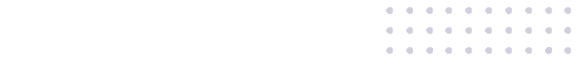 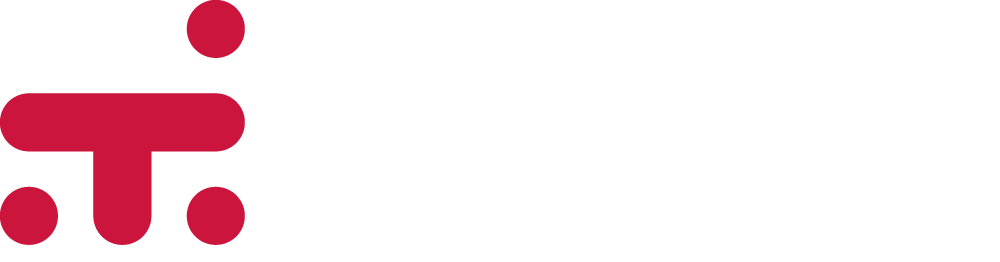 7.	Delegování kompetence k vydání a podpisu Vyjádření ŘV
Metodické stanovisko č. 3 k Metodickému pokynu pro integrované nástroje nově umožňuje řídicímu výboru přenést kompetenci na manažera ITI k vydání:
„Dodatku k Vyjádření ŘV ITI ČBA o souladu PZ s ISg“ (před vydáním rozhodnutí o poskytnutí dotace), např. drobná úprava rozpočtu, změna termínu realizace, formální změny apod.
„Vyjádření ŘV ITI ČBA ke změně projektu“ (po vydání rozhodnutí o poskytnutí dotace).
Podstatné změny projektů s vlivem na FP (navýšení CZV, navýšení dotace nad 10%, neúměrné prodloužení termínu dokončení realizace) budou nadále schvalovány v Řídicím výboru ITI ČBA. Stejně tak prvotní vyjádření o souladu projektu s ISg.
Usnesení č. 300/2024
Řídicí výbor ITI ČBA schvaluje udělení kompetence pro vydání a podpis „Dodatku k Vyjádření ŘV ITI ČBA o souladu  PZ s ISg“ a „Vyjádření ŘV ITI ČBA ke změně projektu“ pro manažera ITI ČBA. Udělení  kompetence se nevztahuje k prvotnímu rozhodnutí o vydání „Vyjádření o souladu s ISg“  a vydání „ Vyjádření o souladu k podstatným změnám projektů“.
(Pro/Proti/Zdržel se)
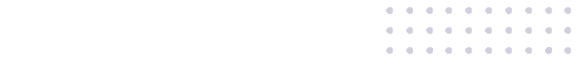 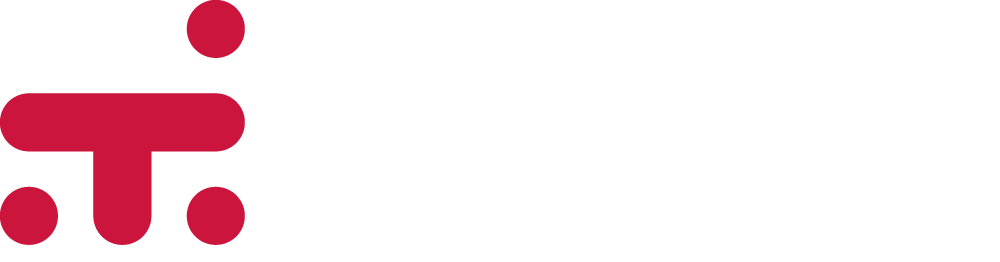 8.	Diskuse
Zákon č. 248/2000 Sb., o podpoře regionálního rozvoje
Novela zákona je v procesu přípravy, zveřejněn 1. draft paragrafového znění, spočívá v doplnění a koordinaci regionální politiky v rámci metropolitních oblastí a aglomerací (tzv. metropolitní spolupráce) – uvedeno v Části šesté – Metropolitní svazky. 
Základní charakteristika Metropolitního svazku
Forma právní subjektivity;
Vytváření strategie území  a její implementace prostřednictvím ITI;
Vymezení území – stanoví MMR;
Členství – jádrové město (povinné), zástupce kraje a zástupci Společenství obcí v území, členové ručí majetkem za hospodaření;





Žádost JčU – viz. písemný podklad, doručený po elektronickém rozeslání podkladů. Jedná se o žádost JčU o úpravu Vyjádření ŘV k projektu Aquaculture for future. Původně bylo uvažováno se dvěma partnery, a takto je uvedeno i ve Vyjádření. Nyní došlo ke změně a bude pouze jeden partner. V případě všeobecného koncensu členů ŘV není potřeba přijímat nové usnesení a upravený text ( s jedním partnerem) bude předán k podpisu primátorce města.
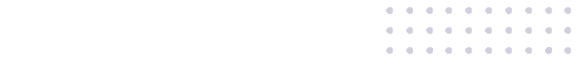 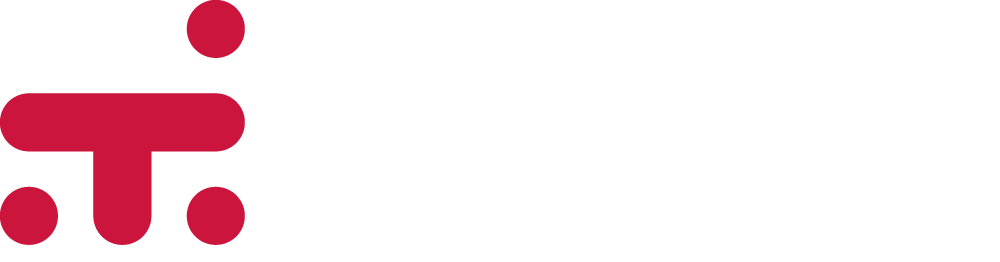 8.	Diskuse
Zákon č. 248/2000 Sb., o podpoře regionálního rozvoje
Rada svazku – nejvyšší orgán metropolitního svazku;
Financování – členské příspěvky, transfer státu v případě vykonávání přenesené působnosti, možnost dotací z EU na činnost svazku 
Kancelář – výkonný orgán (manažer, koordinátoři, odborníci a další pracovníci)
Dozor a kontrola činnosti – Ministerstvo financí ČR

Současný stav – 22. 4. 2024 byl zahájen proces projednávání zákona s územními partnery, dosud neprošel legislativní úpravou a meziresortním připomínkovým řízením.
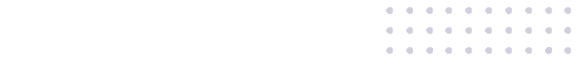 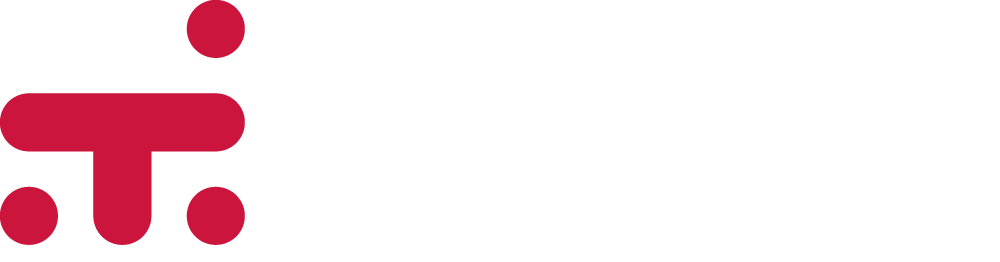 8.	Diskuse
Žádost JčU – viz. písemný podklad, doručený po elektronickém rozeslání podkladů. Jedná se o žádost JčU o úpravu Vyjádření ŘV k projektu Aquaculture for future. Původně bylo uvažováno se 2 partnery, a takto je uvedeno i ve Vyjádření. Nyní došlo ke změně a bude pouze 1 partner. V případě všeobecného koncensu členů ŘV není potřeba přijímat nové usnesení a upravený text vyjádření (s uvedením jednoho partnera) bude předán k podpisu předsedkyni ŘV ITI ČBA.
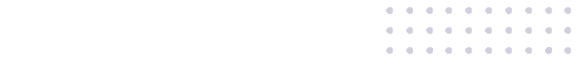 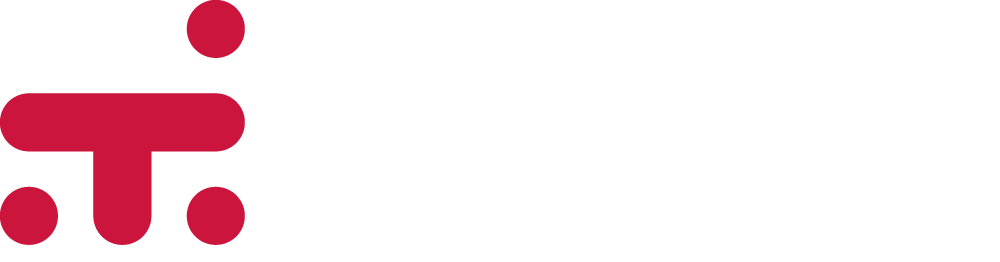 Děkuji za pozornost
Dagmar Baumruková
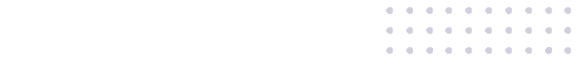